Dr.  Valdis Steins Rituals, Temple and Priesthood
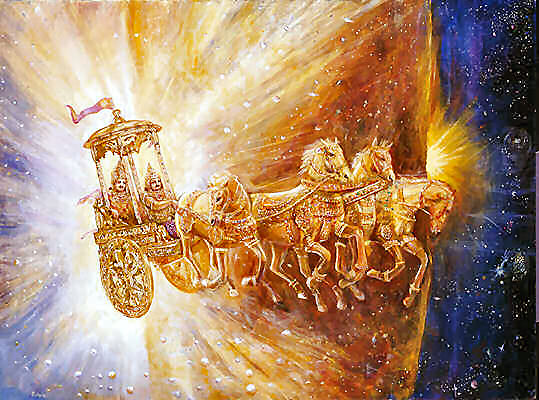 Ritual Structures – Constituent Parts
Divine 
Saint Place – Temple 
Folk 
Priesthood
Divine & Perfection of God
Dievs  - Devas – single God for Latvians  
Avatars of God – personification or fictions 
Pantheon – for other Folks
Latvian God has very high Perfection level without any idolatry and idiolatry
Latvians cannot show how the God looks - no monuments, no pictures, no frescoes, because it is pure universe divine field-structure and Logos
Saint Place – Temple or Lodgeplace for rituals
Natural energetic place – grove, tree-solitary, stone, cliff 
Artificial place, made saint by priests or people Egregor (information - energetic aura)
What is Temple? 4 parts - elements
Meeting place with God, Ritual place
Artificial Building made saint by priests or people egregor,  or natural place: Tree-solitary (oak), Grove, Clif, Stone,  underground energy line crossing points (water, «fire», gravity) Cosmos energy receiving points.   
Priests
People
============================
For not ethnic religions also
Bank, money change, library, shop, restaurant
Folk structure  - Varnas of Latvians & Sindians
Sindia - Invaders changed  Varnas into Castes (Potuguese term). Varnas in Sindia were self-defensive institution.  Brahmin’s son is brahmin, and etc.  Everybody come to this World in specific Casta- Varna.

Latvian Varnas - everybody has its own Darma and accoording to his Darma everybody could get in his Varna.  If you are brahmin this does not means that your son will be in Brahmin Varna.
Latvian Varnas
Bramaņi - Brahmins - Noocracy
Labieši – Meritocracy (modern directors, managers, officers, etc....)
Ludi – ļaudis – free Man (human) – patricians 
Out of Varnas: izgoji, vārgi - Slaves, Sclovorum,  servants – nowdays wage slaves
Aryan (Latvian) Priesthood
Round Table – Row in Circle -            «White Corona» – «White Corolla»
„Baltais Vainags” (situation today)
1.group - Spiritual & Ritual priests
2. group - Wisdom priests
3. group - Spiritual & Physical Healing priests 
4. group - Forsee or Forecast priests
Out of Circle = Dark Priests
1.group Spiritual & Ritual priests (Sanskrit -Latvian and English language)
Vaideloši and Vaidelotes –  International Rituals managers, spiritual „fathers” and „mothers”, roman catholic cult have Black and White Pope, occultists have High commissars, Adam Race nations have – High Priests & Judges, but Latvian priesthood do not have vertical hierarchy 
Local Ritual managers  - Vīkšēji un Vīcēji  
Agni priests – Saint Fire ritual managers, similar to Zoroastrians, including Hirpi or fire-leaping priests. For example – we found such priests in Falisci folk (nation) in Italy , but we have them up to date in Latvia.
Aque (water: aqueous) ritual purification priests -  “Spring- Fount Priests”.
2. group Wisdom priests
Prātnieki -  Sage profound wisdom , thinkers – philosophers - metaphysicians
Burtnieki and Vārdnieki – Lingua priests, language and dictionary developers, language guardians and tutors.   
Garīgie Ceļveži – Spiritual Guide, typical Noo-cratos.
3. group  Dziednieki –Healing priests
Zintnieki/ Krīvi/ Vīki/ Baltā Ragana/ Raganis -  White Witch or Wicca  (not mixed with Wicca religion). They are spiritual and body healers, and also predict and show the path and guide in pathway.  
Healers (homeopathic, energetic, remedy and many other specialists and variants, each healer is unique).
4. group Reģi - Forsee or Forecast priests
Gaiš-reģi - Seers – Oracle, divine the future
Pareģi - Augurs 
Pareģonis–zintnieks  - Soothsayer – predictor, prognosticator, all predictions are based on special knowledge  
 Zīlnieki - Fortune-tellers, today modern name -  «extrasensory priests». 
Tāl-reģi - Clairvoyant – perceiving things beyond natural range of sense
Laika veči - Weather and Calendas priests
Zvaigžņu tulki – Astrologers 
 Pravieši – Prophets
Aryan - Latvian – EtruscianFortune-teller (backside of etrusci  Mirror)
5. Out of Row – Out of Circle = Dark Priests
Zavatnieki – Para-witches 
Magi – magic & occult– „Dark priests”- satanists 
Spīdolas/Spīganis/ Malduguns priesteri  - Will-o’-the-wisp/ fake torch-bearers
Latvian research kinship Folks –     1. etruscans, umbrians,
Latvian research kinship Folks 2. – piceni, osci, liguriana (ambroni- Ambrone), , old-venetians
Latvian «relatives» in Sicily =Elymians – Elimi,  Sicani – Sīkaņi and Sicels - sīkuļi
Latvian Avatar Jumis (twin spike-ears) on  the Falisci picture (350/25 BC)
Etruscans and Latvians
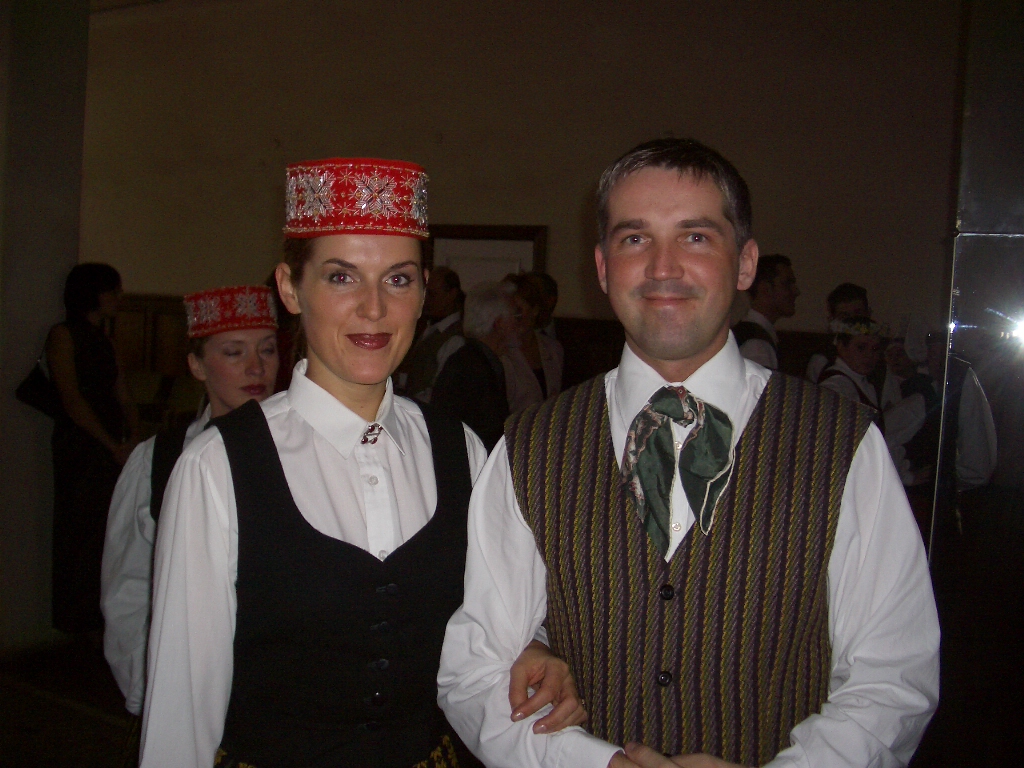 Young Etruscan